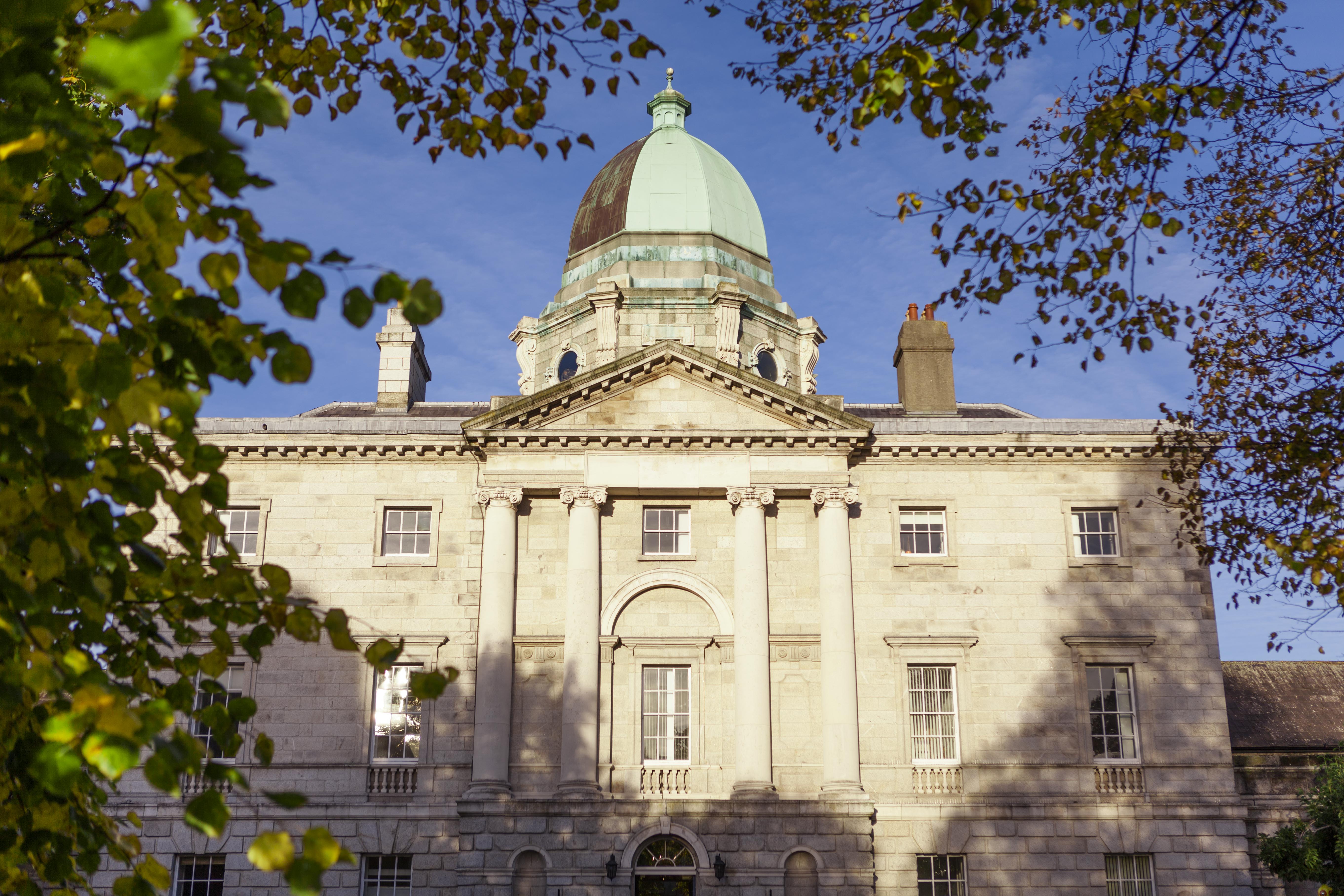 Law Society Practice Information Session:

SOLICITORS Guide to good professional conduct.Conflicts of interest with Catherine MacGinley Solicitor
And Wesley Hudson Solicitor.icitor.
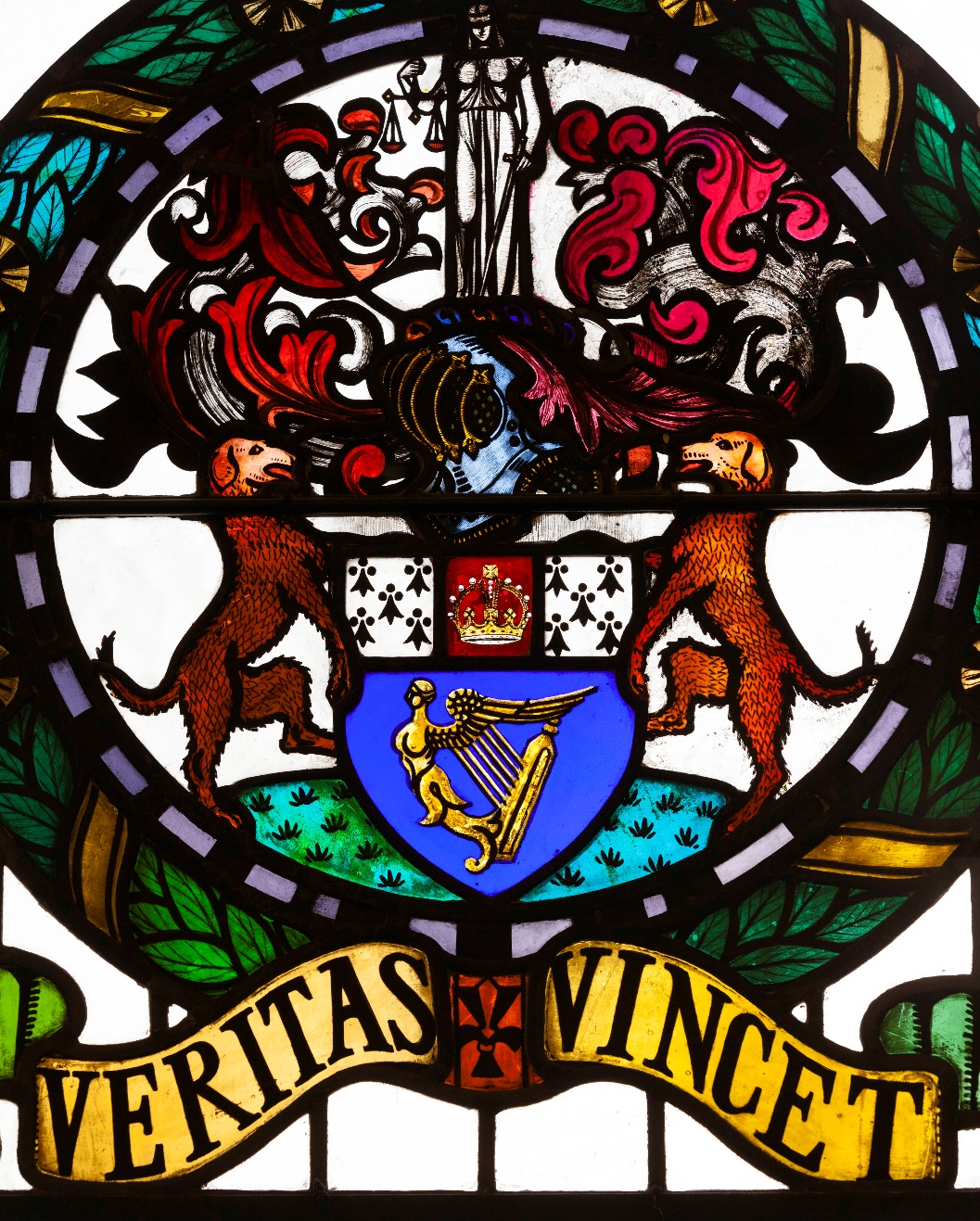 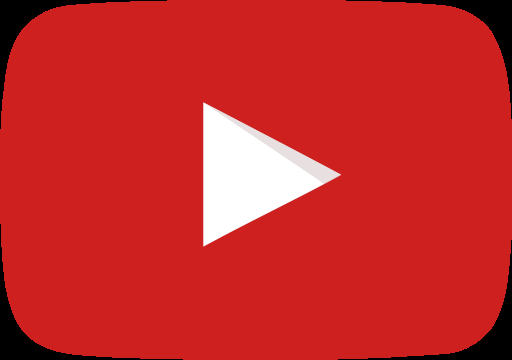 SOLICITORS Guide to good professional conduct.Conflicts of interest.
Conflicts of Interest

Questions to ask yourself which will help you determine if you are conflicted?
An overview of current guidance.
Catherine MacGinley Solicitor.
And
Wesley Hudson Solicitor.
What is a conflict of interest?
A conflict of interest means a situation where a Solicitor’s separate duty to act in the best interests of two or more clients, in relation to the same or a related matter, conflict.
Conflicts of interest may arise between a Solicitor and client(s) and between two or more clients.
Either client could take exception, with what the solicitor has been instructed to do?
Breach of duty of undivided loyalty owed to each client, to make full disclosure to each client, in a particular matter, or a breach of duty of confidentiality.
Judgement based approach by the Solicitor to determine whether she/he should act and not a matter for the client to determine.
Careful thought by the Solicitor to determine whether they can discharge their professional obligations to any particular client, is paramount.
Any risks should be identified , considered and mitigated.
Arises from principal and agent, the solicitor being an agent of the client.
In practical terms, a Solicitor needs to be careful therefore, not to accept information that is to be kept confidential from the client.
Duty bound to disclose all relevant information to the client.
Conflict of interest between two clients
What is it?
Where a solicitor acting with ordinary care, would give different advice to different clients about the same matter, a clear conflict of interest arises and the Solicitor should not act for both clients.
The solicitor owes a duty to both clients and must act in each of their best interests.
Even where both clients may have the same/substantially common objective, where differing advice is provided to each client, a conflict may arise.
A conflict of interest, may involve, a solicitor being involved in;
1. a breach of duty of undivided loyalty owed to each client
2. a breach of duty to make full disclosure to each client, in a matter 
3. a breach of the duty of confidentiality owed to each client.
Conveyancing transactions
The vast majority of the queries to the Law Society , over the past number of years related to conflicts and property transactions.
A solicitor may not act for both the vendor and purchaser in a property transaction 
There are certain limited exceptions;
1. Transfer of a family home/shared home to the joint tenancy of the owner and their spouses
2. Transfer between associated companies and trusts,
3. Transfers between qualified parties- subject to certain statutory requirements and guidelines issued by the Law Society of Ireland
Examples (non exhaustive)
Voluntary transaction- subject to the above exceptions, a solicitor cannot act for both parties in a voluntary property transaction.
A solicitor /firm cannot act for an owners management company and a developer
Solicitors are prohibited from acting on behalf of both a borrower and a lender in a commercial property transaction
Solicitors may not act on behalf of both of the following;
A. The lender and the borrower,
B. The lender and the guarantor,
C. The lender and the indemnified,
D. The lender and the security provider.
Noteworthy, that the certificate of title system, in residential mortgage lending, is expressly based upon the premise, that the borrowers solicitor does not act for the lending institution.
NON CONVEYANCING TRANSACTION.
Where clients consent to the same firm acting for both parties, the law requires that each client give informed consent.
Each client must know and understand that there is a potential conflict and must understand that the solicitor cannot advise each client fully.
Caution when acting, for both clients , even on consent, as there are fiduciary duties arising by law and the relationship is predicated on one of trust
Where a solicitor has previously acted for both parties jointly, who are now opposing one another, the solicitor should consider whether based upon the facts there is the potential for a conflict of interest.
May give rise to an unfair advantage owing to certain information acquired from the prior arrangement.
Consideration should be given , as to obtaining confirmation that the other party has no objection.
If the solicitor feels comprised on all the facts available, consideration should be given to advising the client as to instructing a different solicitor. A perception of a conflict is the key aspect.
Case by case basis.
Important to take clear instructions, as to the scope of the instructed work and that all parties are clear and informed.
Vulnerable clients.
A solicitor should not act for both sides in circumstances, where it is believed that one of the parties, is a vulnerable party.
This is to ensure integrity of the transaction and to ensure independent legal advice is obtained.
Characteristics of vulnerability are non exhaustive and may include
A. Age,
B. Infirmity,
C. Mental Illness,
D. Mental incapacity,
E. Physical disability,
The Assisted Decision Making (Capacity)  Act 2015, introduced a new statutory framework for individuals who have difficulty in making decisions without help.
The enactment of the Decision Support service, which is topical presently.
Conflicts of interest continued.
State Solicitors are prohibited from acting , under contract that conflict with their duties to the DPP.
Even where determined in non property transactions, that is unnecessary that both parties are separately represented, it may be prudent that independent legal advice is obtained by one or both of the parties, as to certain elements of the matter.
Independent legal advice can only be provided by a different firm and not within the same firm.
It is recommended where a second firm is engaged for independent legal advice, that any document to be witnessed, should be so witnessed by said second firm.
In relation to Probate matters, a solicitor is not prohibited from acting on behalf of the LPR and a beneficiary , or person who benefits from an assent.
A disclaimer should be obtained from a beneficiary.
However, caution as always and consideration should be given to the necessity for independent legal advice, for one or all parties.
It is good practice to provide any beneficiary , a copy of the S150 notice, as it affects the beneficiaries benefit.
Family law
Where a solicitor has previously acted for both parties in a non contentious matter
One party returns seeking to instruct, in a family law matter, 
Solicitor should assess , whether they are in a possession of information which will provide an unfair advantage or perception of an unfair advantage 
Solicitor should consider the facts, as to whether they should act.
Consideration should be given at the out-set , to obtaining confirmation that the other party has no reasonable objection, in the circumstances.
CONFLICTS OF INTEREST CONTINUED.
Conflict between solicitor and client.
A solicitor should not act , where there is a conflict or a potential conflict between the clients interests and their own personal interests , in any given matter.
Careful consideration be given to the clients position.

Bequests by clients to solicitors, staff or family 
Where a client intends to bequeath under a will or make a gift by way of deed to the benefit of a solicitor, or staff or family then solicitor should not act and advise the client to instruct another firm.
Not considered to be unprofessional for a token gift to be made to a solicitor, staff or family.
CONFLICTS OF INTEREST CONTINUED.
Wills for parents;
Where a solicitor prepares a will for their parent(s). This may give rise to a conflict of interest, as it relates to the solicitor and the other family members.
Consideration should be given to the parent to instruct a different firm.
The same consideration should be provided to other family members.

Borrowing money from a client;
A solicitor should not borrow money from a client, unless that client is independently represented by another firm, in the proposed transaction
An exception may arise where the client is in the business of lending money or the client is a lending institution
The details of any such proposed arrangement, should be fully documented, evidenced and recorded on the clients file.
CONFLICTS OF INTEREST CONTINUED.
Loans to clients;
If a solicitor lends money to client, which is a purely personal nature, documentation should be put in place to evidence that the loan is a purely personal one.
Where security for the loan arises, separate independent legal advice for the client is required.

Loans between clients;
Any such loan between one client to another client of a solicitor/firm should not involve the solicitor concerned and should ensure that no monies are paid out from one client ledger to another client ledger, concerning a private loan between clients.
Separately a solicitor should not make or offer to make payment on behalf of a client as an inducement to obtain instructions.
A solicitor can discharge outlays on behalf of a client relating to an associated client transaction and on the clients instructions to do so.
CONFLICTS OF INTEREST CONTINUED.
Power of attorney;
A solicitor cannot benefit themselves, or others while acting under a power of attorney, given its fiduciary nature and the relationship of principal and agent

Joint ventures- Solicitor and client
There is no specific rule prohibiting a joint venture between solicitor and client, care must be taken to avoid a conflict of interest or indeed the potential of a conflict of interest
In house and public sectors solicitors;
Relationship of employer and employee and the solicitor has a duty to their employer.
Awareness as to the employers internal code of conduct, which may specify , certain identified conflicts of interest
Where a conflict of interest may be identified the solicitor should advise their employer and make alternative arrangements.
Help!
Guidance & Ethics Committee Helpline. Although we have changed identifying details to avoid a breach of confidentiality, these are real queries referred to our Helpline:
Mrs. Murphy, elderly lady, previously transferred site to her daughter Jacinta over 20 years ago.  Jacinta and her husband Derek have built a house and lived there with their now almost grown up children.  Derek has recently retired from An Garda Siochana and with time on his hands has been looking at landdirect.ie.  He had noticed some discrepancies between the physical boundaries of both Mrs. Murphy’s remaining property and his and Jacinta’s property and the relevant LR maps.  You acted for both sides when the first transfer was done and he wants you to sort out the rectification.  Although you are not responsible for mapping there is an undercurrent that he thinks you should have spotted this at the time of the initial transfer.  Can you act?
What about family law?
You are friendly socially with Brendan who is the middle of a hard fought divorce from Sinead.  You are acting for Brendan.  You previously acted for Sinead in an access application.  Sinead wants her solicitor to complain about your conflict of interest to the LSRA.   Would you have an answer to that complaint?
You have been asked to act for a previous client, Claire and her ex-husband Finbarr in the sale of the former family home where two other firms acted for each of them in their recent divorce.  The resulting Court Order spells out what is to happen to the proceeds of sale.  Claire wants you to act as she sees her divorce solicitor as a family law specialist and having had a traumatic divorce she would rather deal with someone else for the sale.  Finbarr has fallen out with his previous solicitor.  There is a common interest between the parties here and the Court Order defines what is to happen.  The potential for conflict can be managed by advising both at the outset that you can proceed only on the basis that there is agreement and if a conflict emerges, you will withdraw and will not act for either of them.
Succession
You are instructed by Owen, one of nine siblings of an intestate unmarried brother, Pat. 
Pat died suddenly in a drowning accident leaving a surprisingly large estate comprised mainly of his sole ownership of his data company.
The total value of the net estate is expected to be just under €20m.
The majority of the remaining siblings want the eldest brother, Alex, to act as administrator.  However, one brother, Noel  objects.  He eventually agrees that the Administration can proceed if he is co-Administrator.  You have agreed to act for both on the basis that the distribution is governed by the Succession Act 1965 and both Alex and Noel have a shared interest, not to mention a legal duty, to ensure a proper administration.
This Photo by Unknown Author is licensed under CC BY-SA-NC
Succession continued
However, Noel is now refusing to sign forms required for the winding up of Pat’s company.
He says he is entitled to, in effect, a re-distributed share of their late mother’s estate as she had lent money to Pat before his company took off which he had not repaid by the date of his own death.
Noel says he will not sign anything until Alex agrees that this “loan” should be carved out of Pat’s estate and paid to Noel.
What do you do?
Any questions?
Practice Support Information Sessions
Upcoming Information June Sessions 2023

28 June - Tech, AI and the future of ethics with Jennifer O Sullivan Register Online

If you have any content suggestions for future sessions please email Justin Purcell
j.Purcell@lawsociety.ie
[Speaker Notes: I look forward to working with you to help grow your practices and please do not hesitate to contact me should you require support or assistance.]
Any questions?
Justin Purcell 
Law Society Practice Support Executive
E: j.purcell@lawsociety.ie
[Speaker Notes: I look forward to working with you to help grow your practices and please do not hesitate to contact me should you require support or assistance.]